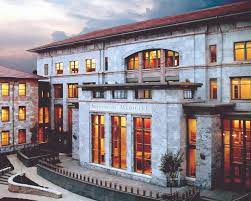 TEXT ATTENDANCE

*FIRST TIME USERS ONLY!
Send a text to (833) 705-1500 with just your Email Address that is connected to your existing Online Profile. This will create an account and connect your responses to your profile. This is a one-time set-up. (Skip if you have already texted in a CME activity accredited by Emory School of Medicine). 
ACTIVATED ACCOUNT!
Once you receive a reply that your account has been found, you can now begin using the Text Messaging service. 

 TO CLAIM CREDIT: (TIME SENSITIVE) COMPLETE WITHIN 7 BUSINESS DAYS
Text “Attend (Session ID #)” to (833) 705-1500.
 You will receive a “Reply Confirmation” with the Event Name upon successful completion of your response.
Your attendance will be immediately recorded and readily available. Go to https://med.emory.edu/education/cme/ to access your CME activity online profile and transcript history.

Questions? Email: tiffney.stringer@emory.edu


Emory Continuing Medical Education
phone: (404) 727-3612
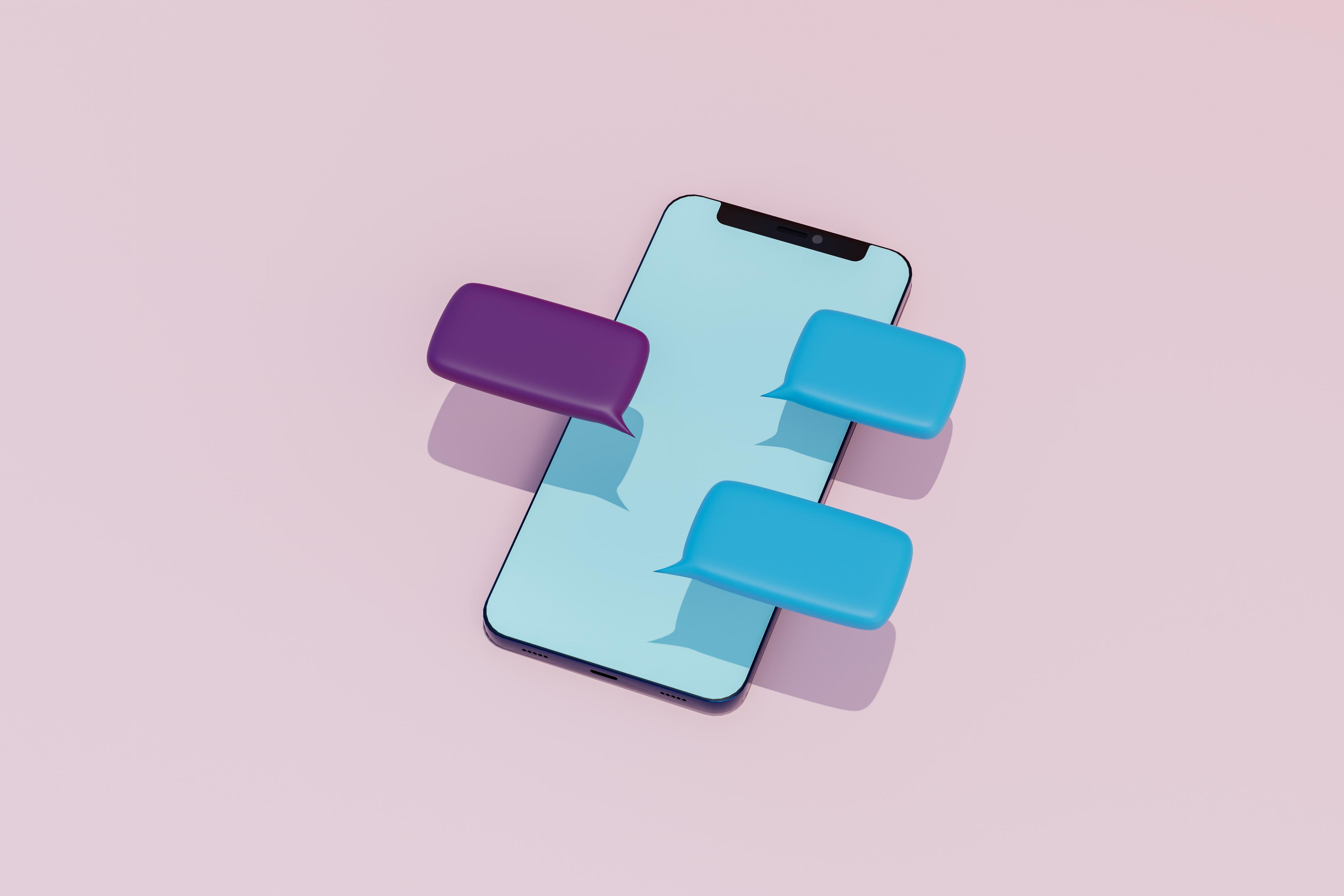 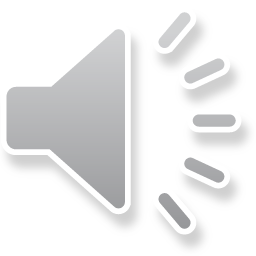 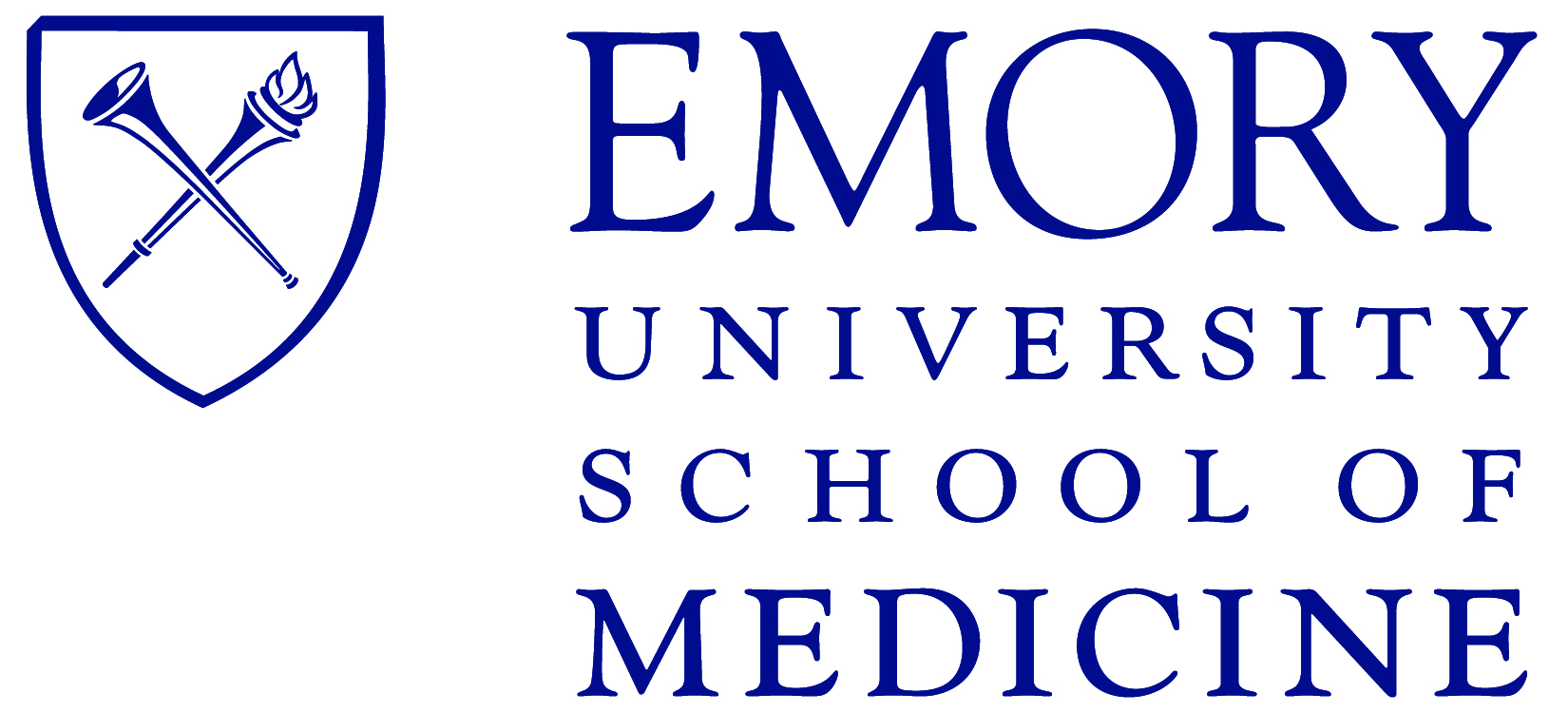 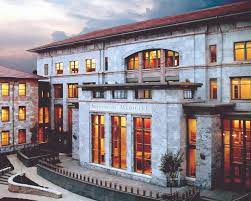 CLAIM CREDIT ONLINE - 

 
TO CLAIM CREDIT IN THE EMORY CME ONLINE PORTAL:(TIME SENSITIVE) COMPLETE WITHIN 7 BUSINESS DAYS
Sign into the Emory CME Portal using your email and password, or create a new account: https://med.emory.edu/education/cme/
You will receive a message that sign in is successful.
 Select the tile “Claim Credit”.
Enter the “Session ID” (provided during the activity)
Upon successful completion of your response, you will be directed to the page to claim credit and download your CME certificate.
Your attendance will be immediately recorded and readily available in your CME transcript. Go to https://med.emory.edu/education/cme/ to access your CME activity profile and transcript history.
Questions? Email: tiffney.stringer@emory.edu

Emory Continuing Medical Educationphone: (404) 727-3612
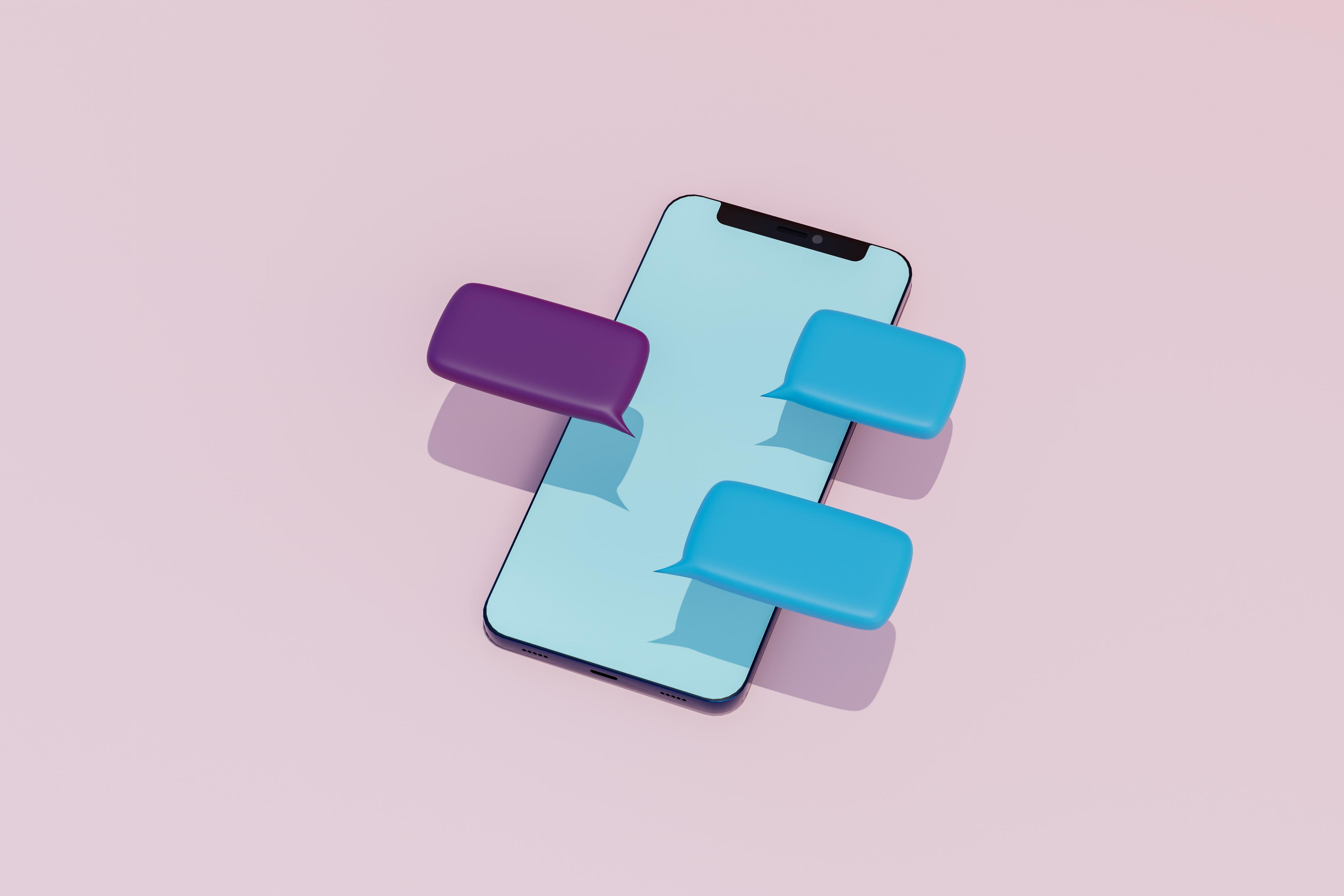 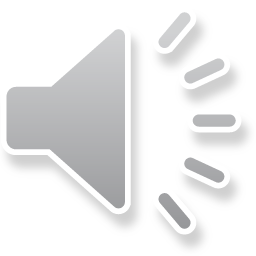 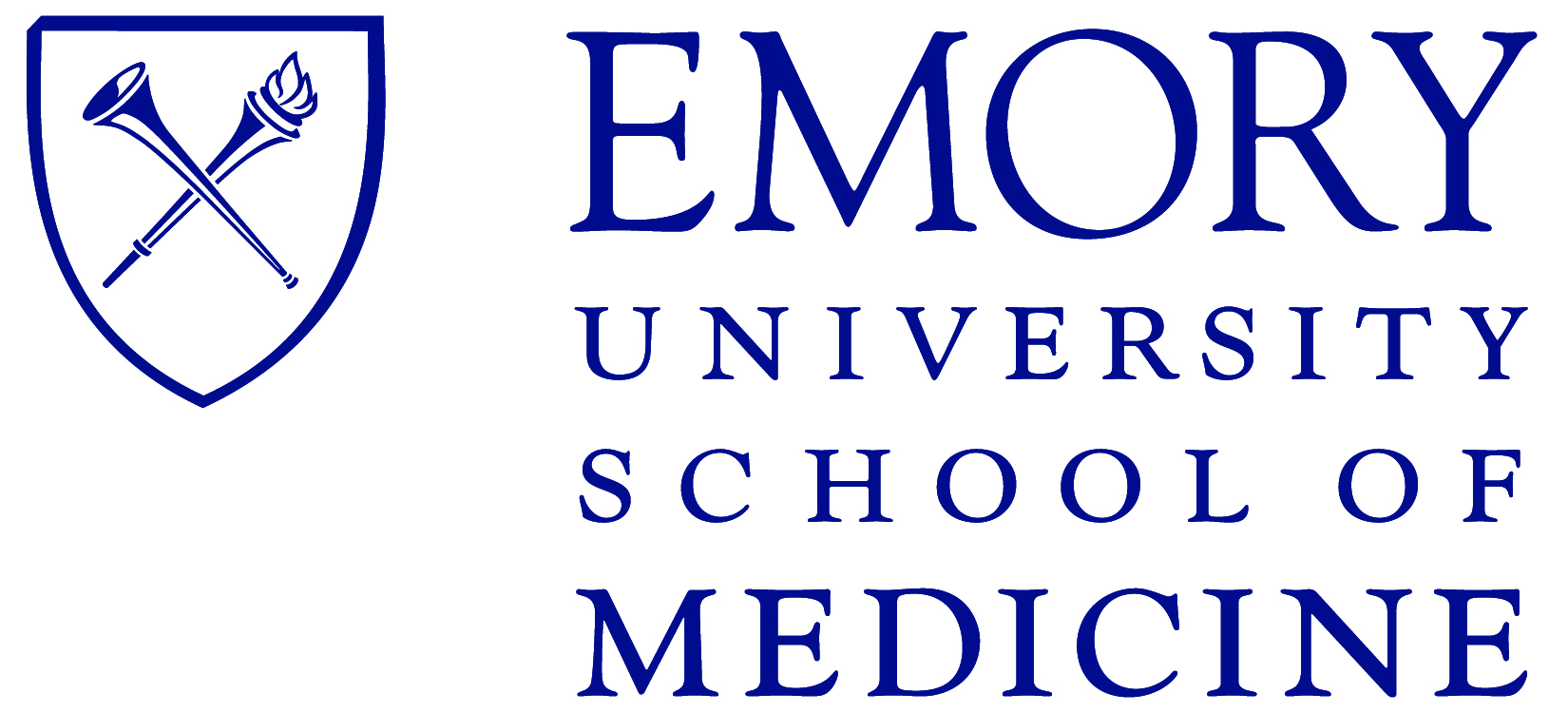